Polymeric Materials Molecular View
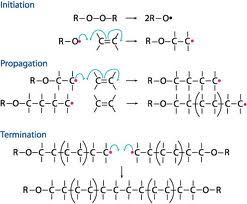 MFG 355
Level of focus – Molecular View
Molecular features at the atomic level
Bonding
Chemistry
What is a polymer
Polymerization reactions
Addition polymerization
Condensation polymerization
Fundamentals of Matter
Non-Metals
Metals
(Take on electrons)
(Give up electrons)
3
Bonding (attractions)
Ionic – Metal with Non-metal
-
+
Na
Cl
Transfer of electron
4
+
-
+
-
Ionic Bonds

Negatively Charged Non-Metal Ion
Positively Charged Metal Ion
Part
-
+
-
+
+
-
+
-
-
+
-
+
Crystal structure showing charged metal and non-metal ions and the ionic bonds between them
5
Bonding (attractions)
Metallic – Metal with Metal
+
+
Fe
Cr
Sea of electrons
6
-
-
-
-
-
-
-
-
-
-
-
-
-
-
-
-
-
-
-
+
+
+
+
Sea of electrons

Positively Charged Metal Ion
Part
+
+
+
+
+
+
+
+
+
+
+
+
Crystal structure showing charged metal ions and the sea of electrons between them
7
Cl
Bonding (attractions)
Covalent – Non-metal with Non-metal
Cl
Shared electrons
8
Periodic Table of the Elements
Metals
Non-Metals
Ceramics
(Ionic Bonds)
Polymers
(Covalent Bonds)
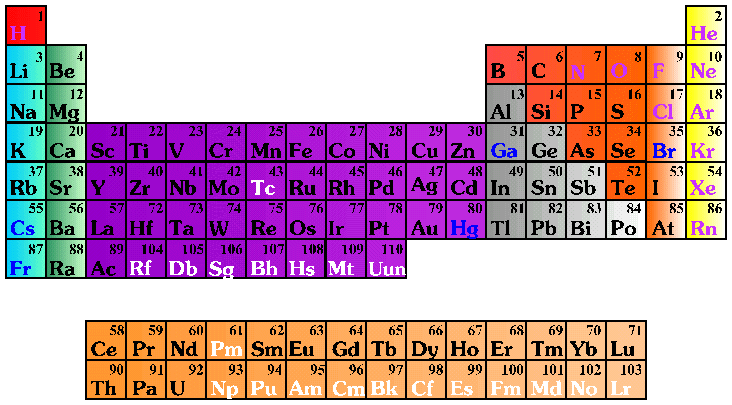 Metals
(Metallic Bonds)
9
Solid Materials – 3 Types
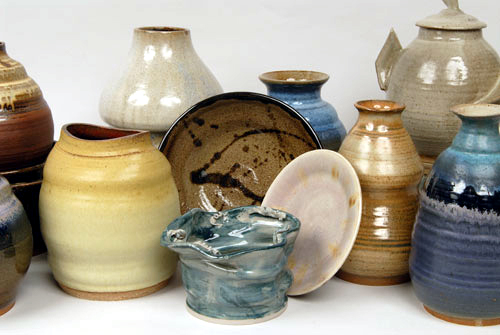 Ceramics

Metals

Polymers


			These differ, at the most fundamental level, 
			in the types of bonds between the atoms
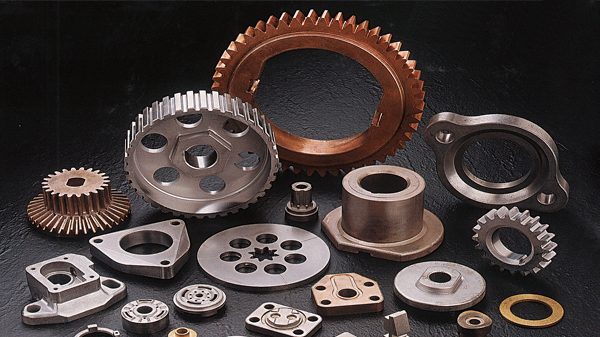 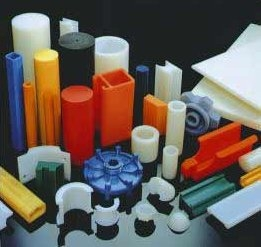 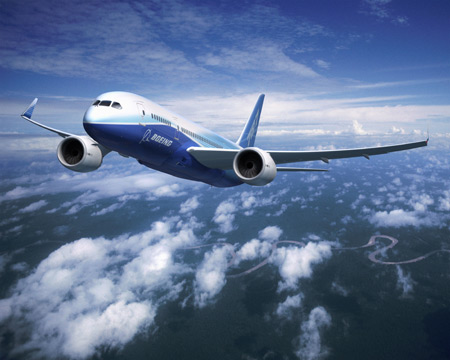 10
Now, a little more chemistry
Don’t be afraid!
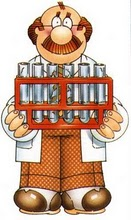 11
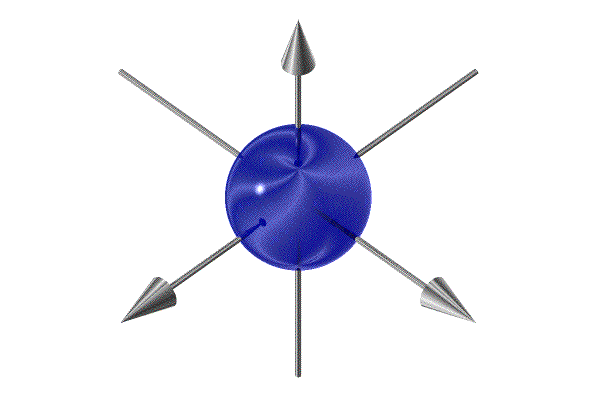 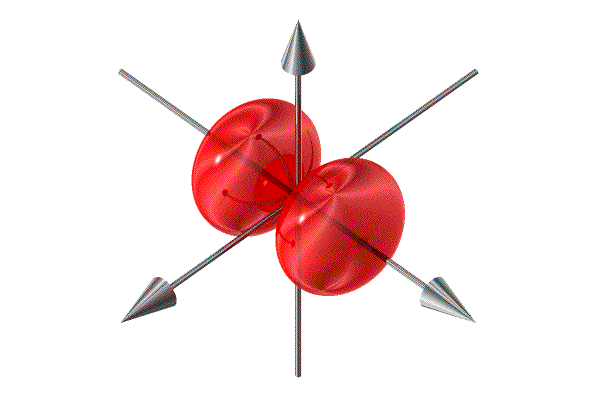 Atomic Orbitals
Electrons
Shells (n=1,2,3,4,5)= rows on periodic table
Orbitals (s,p,d,f) = columns on periodic table
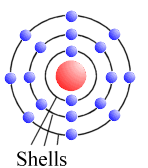 s
p
Basic Organic Chemistry
Atomic Carbon has 4 electrons in its outer shell
All organic molecules contain Carbon
Valence bonds (number of bonds formed)
Carbon=4, Nitrogen=3, Oxygen=2, Chlorine=1, Hydrogen=1
Basic Rule
In molecules, the atomic bonds change to allow bonding with the approaching atoms
If 4 atoms approach, all 4 atomic orbitals change to equivalent molecular orbitals and spread apart
C
These are called sp3 molecular orbitals and they form σ molecular orbitals (cylindrical)
Basic Rule
If 3 atoms approach, 3 atomic orbitals change to equivalent molecular orbitals (called sp2) and one atomic orbital does not change (pz)
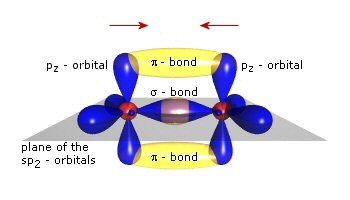 When carbon only bonds with three other atoms, the unchanged atomic orbital (pz) overlaps above and below to make one molecular bond (a π-bond)
Bonding (attractions)
Function of
 distance between atoms
Energy neutral line
System energy
Bond energy
Ι
Distance between atoms
Bond Length (average)
Resin Rules
Resin Rule: Polarity occurs when certain highly electro-negative atoms are present in the molecule
Electronegative atoms withdraw electrons from their neighboring atoms
Highly electronegative atoms are: F, O, N, and Cl
Attractions between polar areas on molecules or atoms result in secondary bonds
These bonds are much weaker than the three types of primary bonds (ionic, metallic, covalent)
17
Bonding (attractions)
Secondary bonds
Polar bond/Hydrogen bond
One atom in a covalent bond is more negative than the other
Atoms that cause polar bonding = F, O, N, Cl
Electrons spend more time around the more polar atom
Partial charges
δ-
δ+
O
C
Unequal sharing
18
Polarity – Magnet Analogy
N		S
S		N
S		N
S		N
d+
d+
d-
d-
19
Secondary Bonds
Attractions between polar areas on molecules or atoms result in secondary bonds
These bonds are much weaker than the three types of primary bonds (ionic, metallic, covalent)
Primary bond
Secondary bond
Energy neutral line
System energy
Secondary bond energy
Primary bond energy
Distance between atoms
20
Bonding in polymers by polarity
Polar areas on the polymers attract oppositely charged polar areas on other molecules
d+
d-
Secondary bond
d+
Polyester
d-
Attacked by water molecules
Polymers
Polarity in polymers
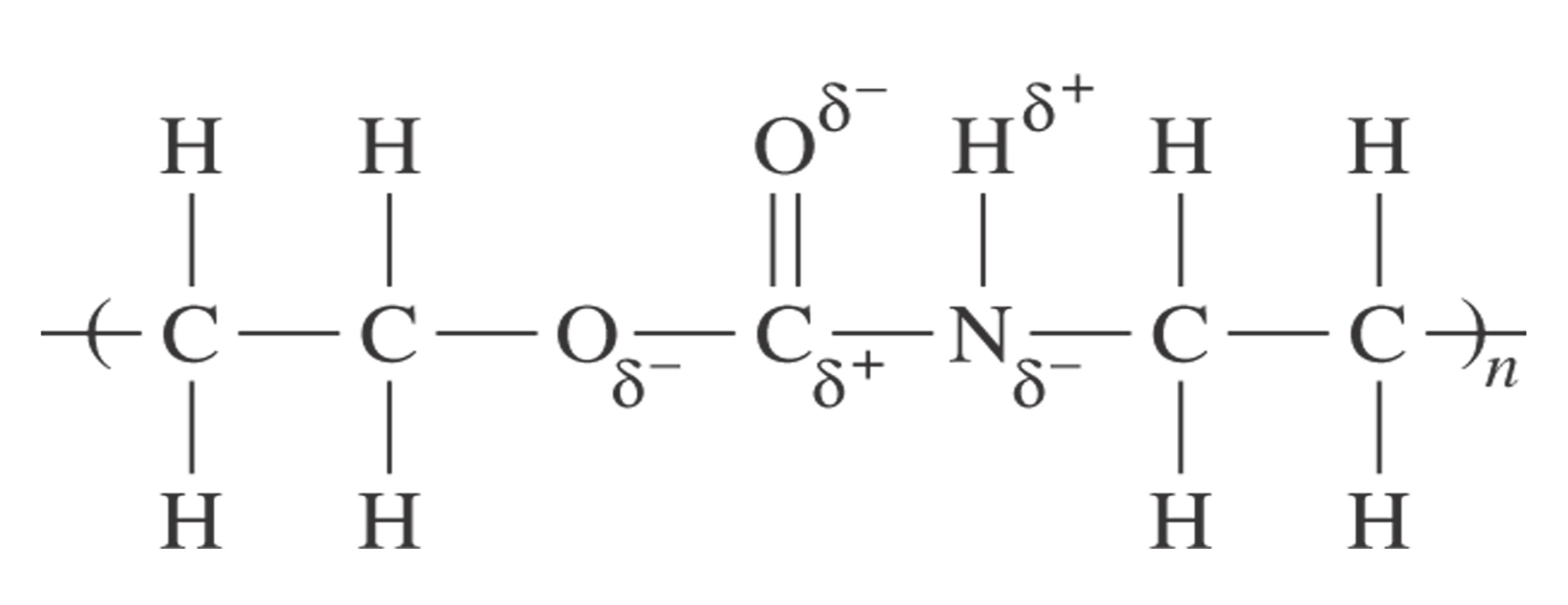 Weight gain in water of polyester and vinyl ester resins because polyester is more polar than vinyl ester
―
6
Polyester resin
―
5
●
―
4
●
●
Weight gain (%)
―
3
2
―
●
Vinyl ester resin
□
1
□
―
□
□
│
│
│
│
●
│
□
0
150
200
250
0
50
100
Exposure time (hours)
23
Bonding
Non-polar areas also attract each other
Hence areas within molecules attract other areas that are similar 
Non-polar attractions are even weaker than polar attractions
Like-attracts-like rule
Bonding – Coupling Agents
Fiberglass
− A highly polar molecule
d+
Sizing or coupling agent
− Mixed polar/non-polar
d-
Non-polar
Polar 
regions 
attract
d+
Nonpolar regions (weak attraction)
d-
d+
Polyester
− Largely non-polar with a polar end
25
Now, since you know about atoms and molecules, it is time for a little story
Two atoms were walking along the street and the first atom said to the other:
“I’ve lost an electron.”
The other said, “Are you sure?”
The first answered, “Yes, I’m positive!”
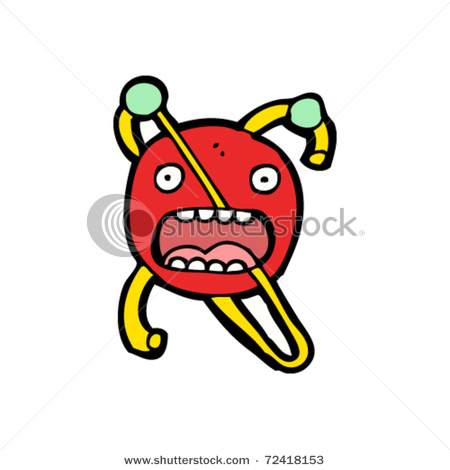 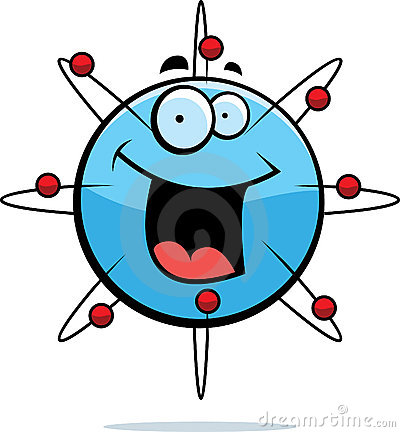 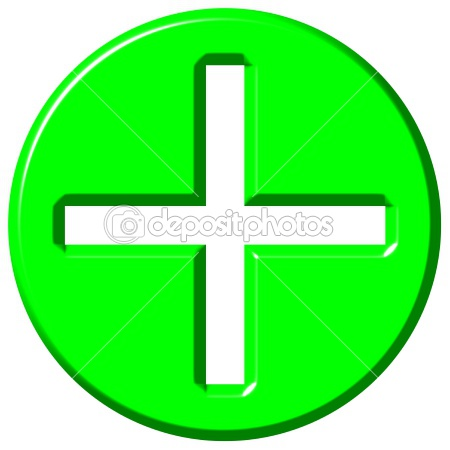 Functional Groups – Determining Properties
Resin Rules
Resin Rule: Aromatic groups change the mechanical, thermal, flammability and weathering properties of a polymer.
Aromatic (benzene) rings are hard, flat entities
Aromatic rings increase stiffness and strength of the polymer, especially as they are integrated into the backbone or into a network
Aromatic rings increase thermal stability
Aromatic rings decrease flammability and smoke
Aromatic rings decrease UV stability
28
Polymers − Molecular shape
Aromatic − Contains the benzene group (sometimes called phenyl group)
Increases stiffness
Increases strength
Increases non-flammability
Aliphatic −Does not contain the benzene group
Increases flexibility
Increases toughness
Increases weatherability
H
H
H
H
H
H
b) Polystyrene (pendant 
aromatic)
a) Aromatic group (benzene)
c) Epoxy (aromatic backbone)
Aromatic molecules
d) Phenolic (aromatic network)
30
Flammability
Specific Optical Density
Flame Spread Index
Vinyl Ester
Vinyl Ester
Epoxy
Epoxy
FR Polyester
FR Polyester
Phenolic
Phenolic
10
20
40
30
200
300
400
500
600
100
(ASTM E-662 for thermoset
composites)
(ASTM E-162 for thermoset
composites)
31
Resin Rules
Resin Rule: Materials containing halogen atoms (F, Cl, Br, I) have good flame retardance properties.
Smoke evolution is increased with halogens
32
Halogenated polymers
Polyvinyl chloride (PVC)
Polytetrafluoroethylene (PTFE)
Brominated Epoxy
33
Polymers
Polymers can be natural (like wood, cotton, wool, leather)
Polymers can be man-made (plastics)
Polymers can be easily shaped (molded)
Polymers have other advantages over ceramics and metals
34
Materials Taxonomy
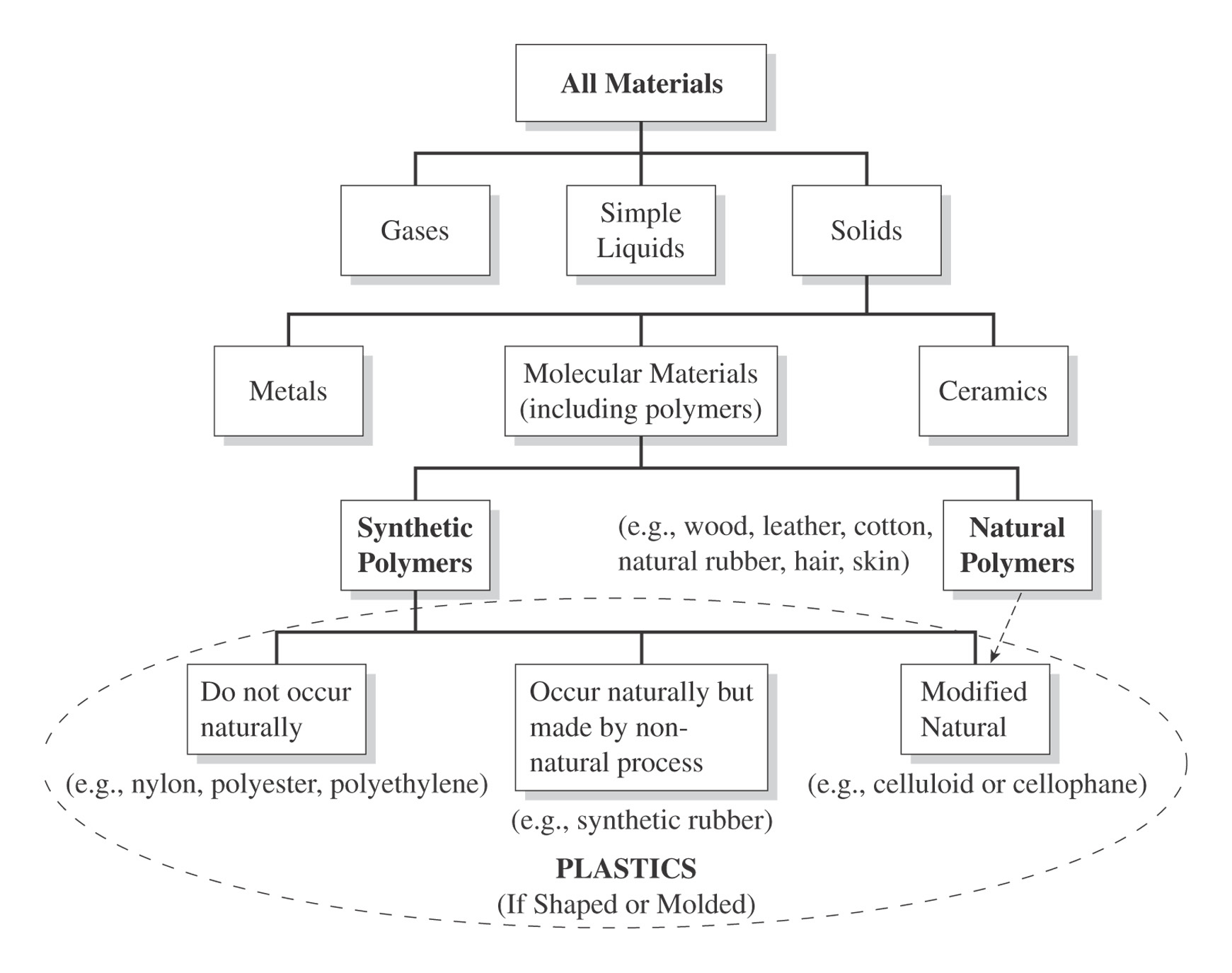 35
Polymers
Made from small molecules (monomers) which are linked together
“mono” means one
“mer” means unit
The linked monomers form a chain-like structure called a polymer
“poly” means many
36
Polymers
Monomers
M
M
M
M
M
M
M
M
M
M
M
Covalent
Bonds
M
M
M
Polymer
M
M
M
The links are the covalent bonds between the atoms
37
Polymers
Carbon based and silicon based
Almost all polymers are based on carbon
Silicones and related polymers are the only silicone based polymers
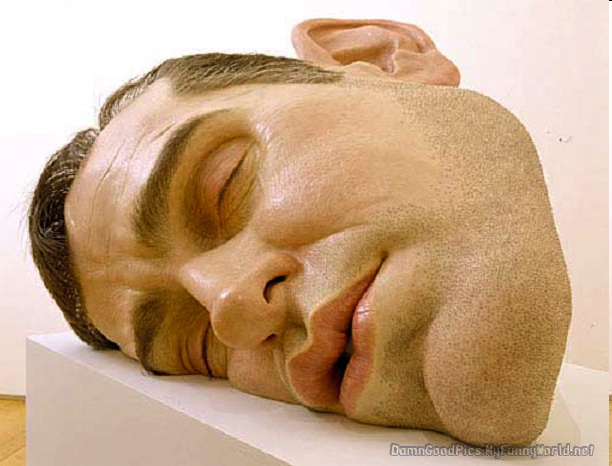 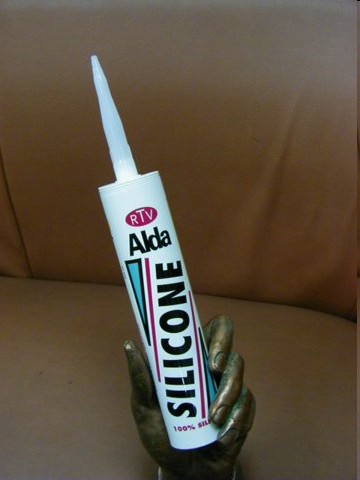 Addition Polymerization
Mechanism
Monomer in vessels (temperature and pressure)
Initiator—free radicals
Attack C=C (π bond)
Bond and make new free radical
New π bond reaction
New free radical created
Continuation
Termination
Addition Polymerization
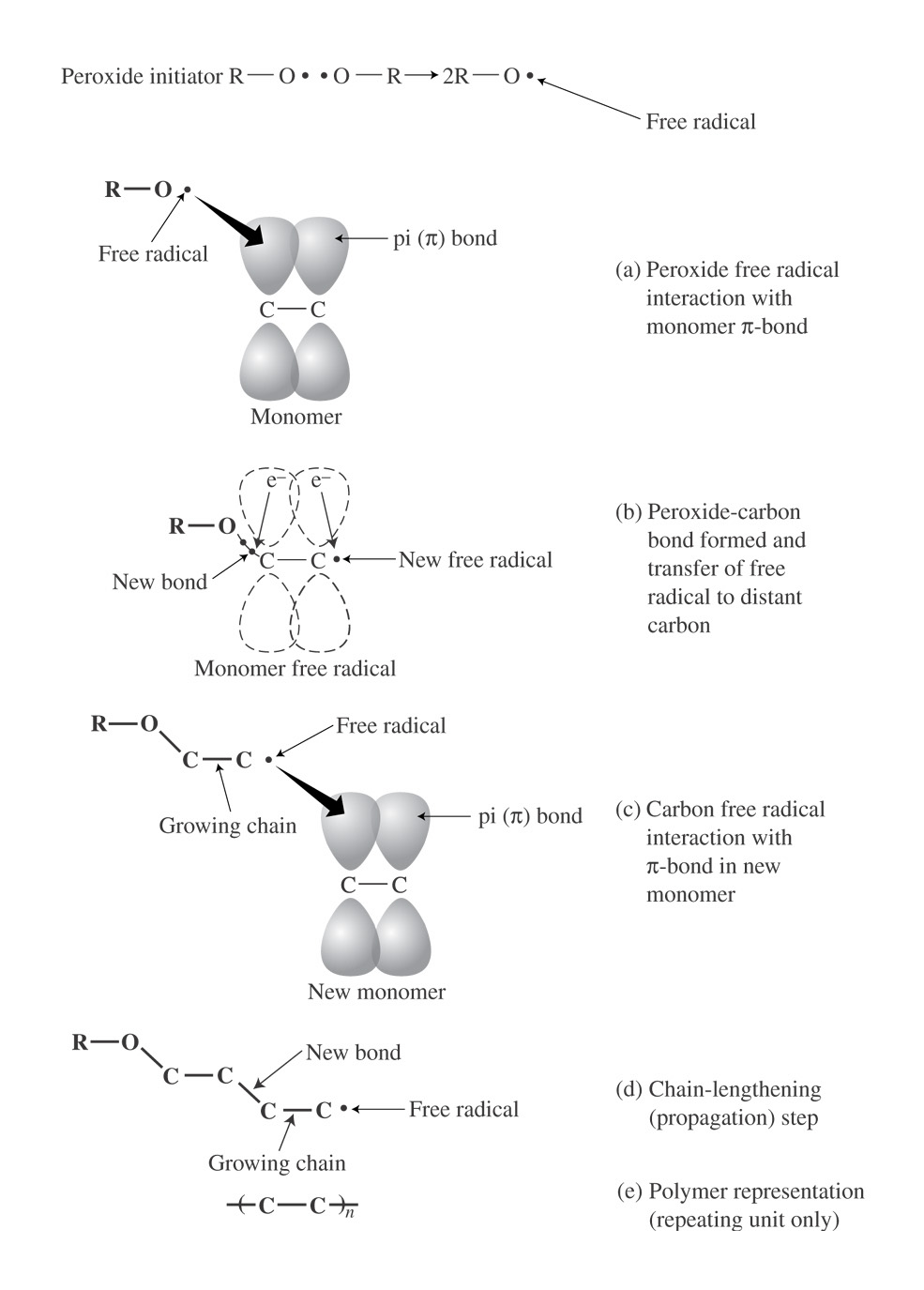 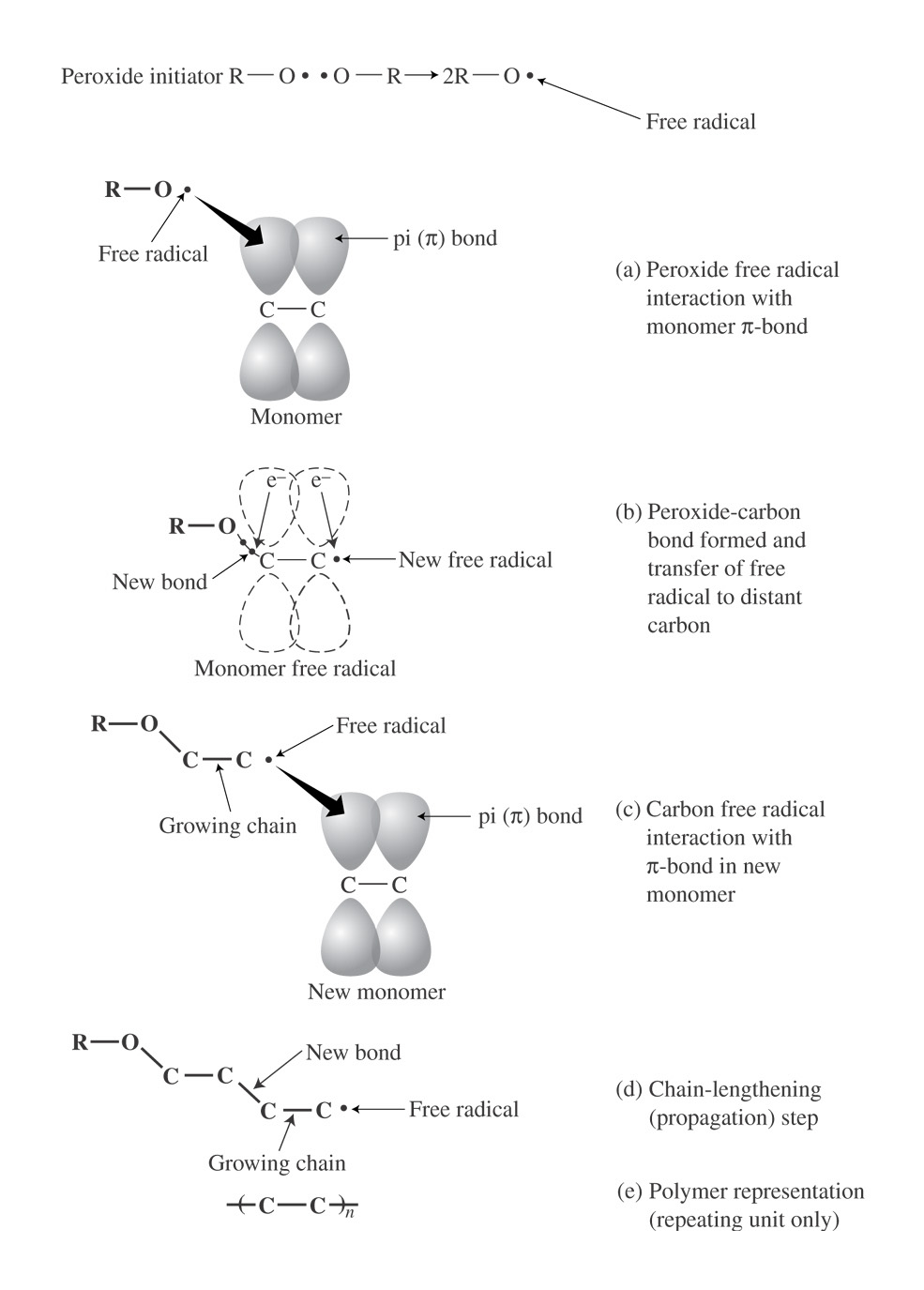 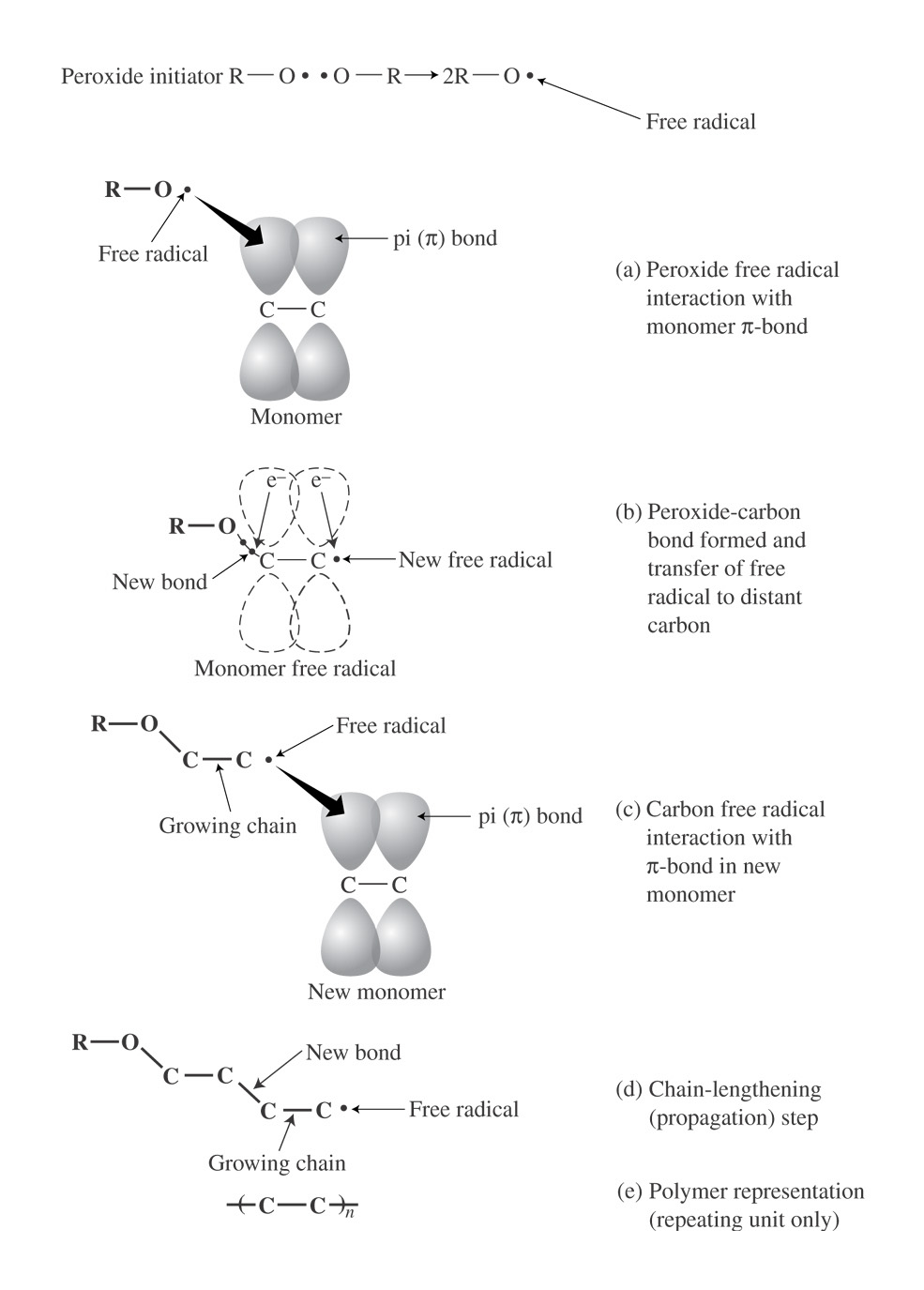 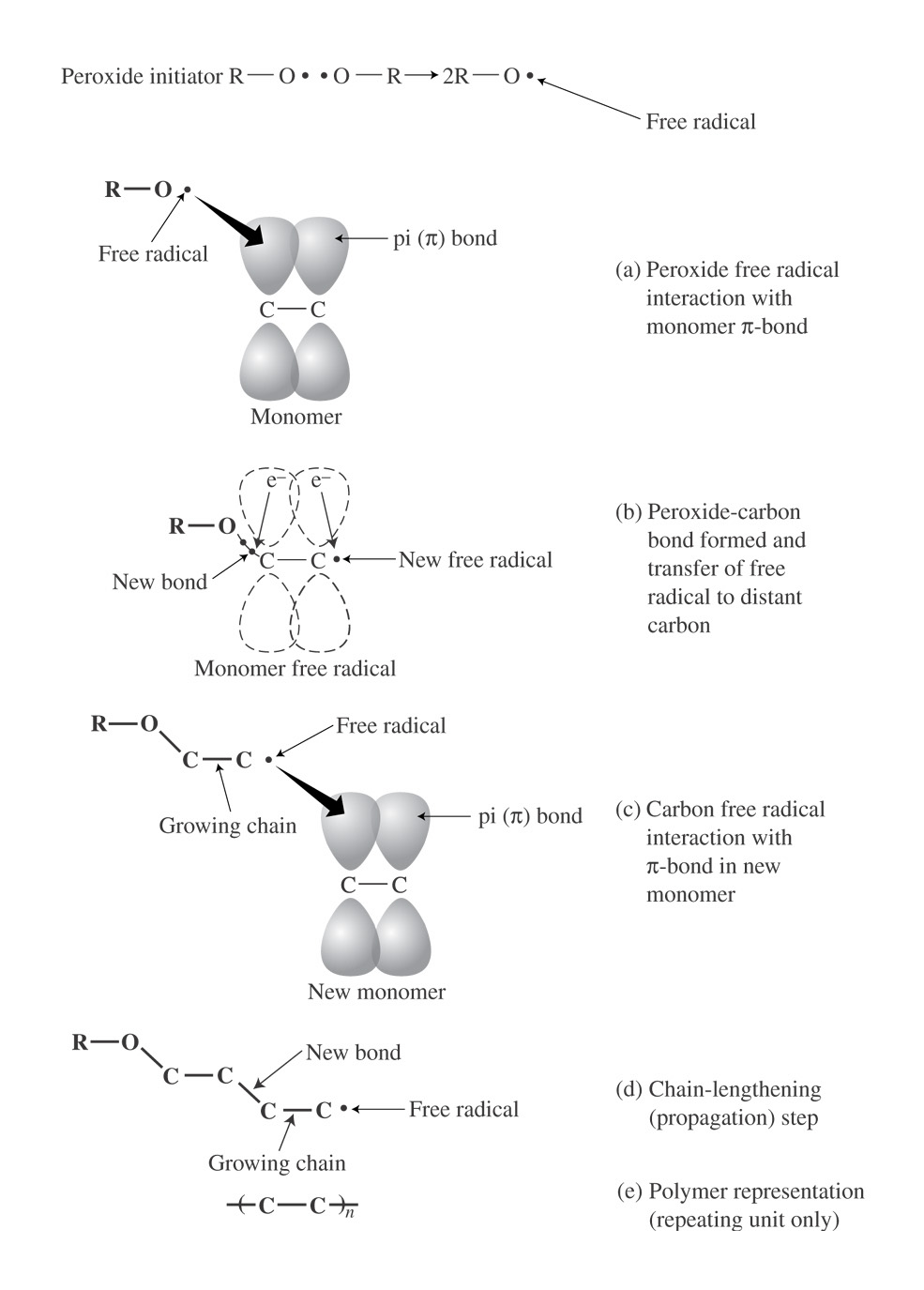 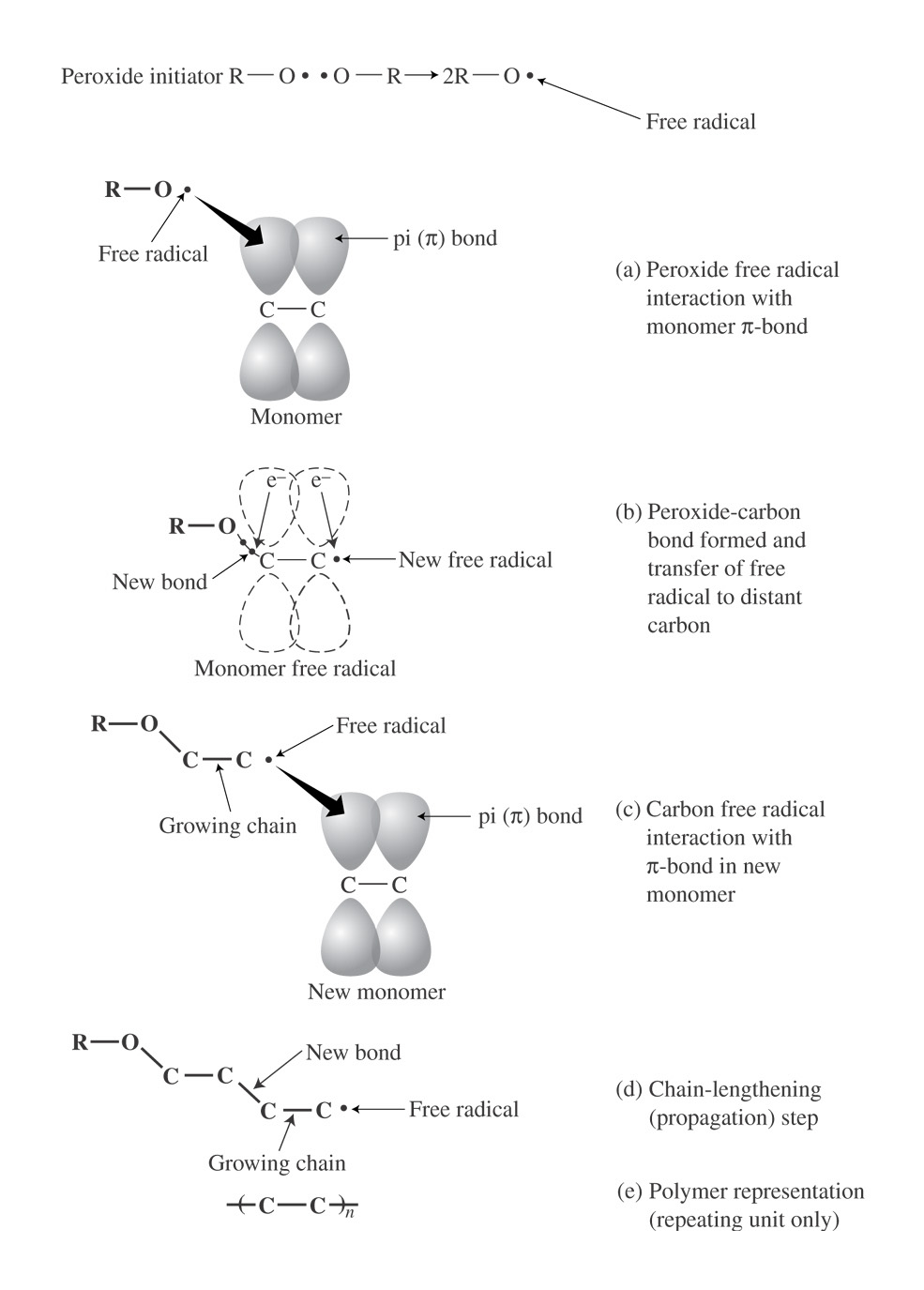 Addition Polymerization
Initiation and growth
Addition Polymerization
Chain Termination—Unreacted end, another chain
Addition Polymerization
Chain Termination—Unreacted Peroxide
Addition Polymerization
Chain Termination—Ozone Quench
Addition Polymerization -- Variables
Catalysts (not the same as initiators)
Usually metal or metal oxides
Give a place for the growing molecule to be located
Increase effectiveness of collisions (reactions)
Concentrations (pressure)
Temperature (high)
Contaminants
Other monomers
Addition Polymerization
Copolymers from Addition Polymerization
Block Copolymer
Random Copolymer
Regular Copolymer
Graft Copolymer
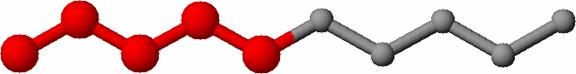 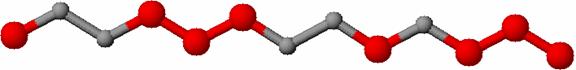 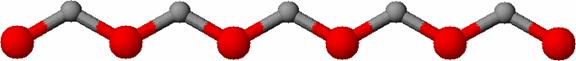 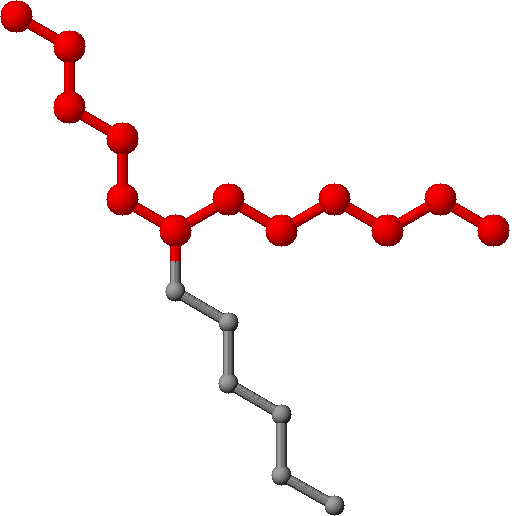 Condensation Polymerization
Mechanism
Monomers (2)
Each has two reactive sites
Monomer ends react
Condensation
Removal of condensate
Chain termination ends reaction
Polyester polymerization
Monomers
A
Acids A
(di-acids)
G
Glycols G
(di-alcohols)
A
G
A
G
Polyester polymer
A
G
A
48
Polyester polymerizationn
One end of the di-acid (the OH group) reacts with one end of the glycol (the H group) to form water (H−OH)
The water separates from the polymer and condenses out as a liquid
These type of polymerization reactions are called condensation reactions
49
O
O
O
O
HO―G―OH
H
H
O
O
C
C
A
A
C
C
O
O
H
H
HO―G―OH
Glycol
Glycol
Di-acid
Di-acid
O
O
O
O
HO―C―A―C―O―G―O―C―A―C―O―G―OH
Ester
Ester
Ester
Condensation Polymerization of a typical polyester
Step 1: Monomers react
O
O
HO―G―O―C―A―C―OH
+ H2O
+
Ester
New bond
Step 2: New molecule reacts with new monomers
O
O
HO―G―O―C―A―C―OH
+
+
+ 2 H2O
50
Condensation Polymerization
Monomers/Polymers
Addition vs. Condensation
Condensation polymerization
Addition polymerization
Polymer Growth Mechanism
Dependence on previous step

Initiator needed
Type of monomer

Number of active sites (functional groups) per monomer
Number of different types of monomers needed to form polymer
By-product formed
Basic (polymer repeat unit) representation

Polymer chain characteristics
Branching
Chain reaction
Yes—dependent sequential events
Yes
Contains carbon-carbon double bond
1

1


No
Monomer without the double bond and with bonds on either side
A few, long chains
Possible
Step-by-step reactions
No—independent events

No
Has reacting bifunctional groups on the ends
2

2 (usually)


Yes (usually)
Two monomers joined  (without condensate)

Many not very long chains
Unlikely
Thank You
Remember the molecules